Экскурсия по храмам Пушкинского благочиния.
ПРОЕКТ
Учеников 10 класса «А»
ГБОУ  СОШ  №448
ВАО  г.Москвы
Медведевой П.Д.
Щербакова  Ф.В.

Руководитель проекта: 
Малышкина Н.А.
Православные храмы и часовни  Пушкинского Благочиния.
Пушкинский район расположен как раз посередине между первопрестольной столицей России - Москвой и главным духовным Центром Православия – Троице-Сергиевой Лаврой. Так что многие исторические события, проходившие много веков назад на Руси, в той или иной степени связаны с нашей землей, с ее людьми, церквами, часовнями.
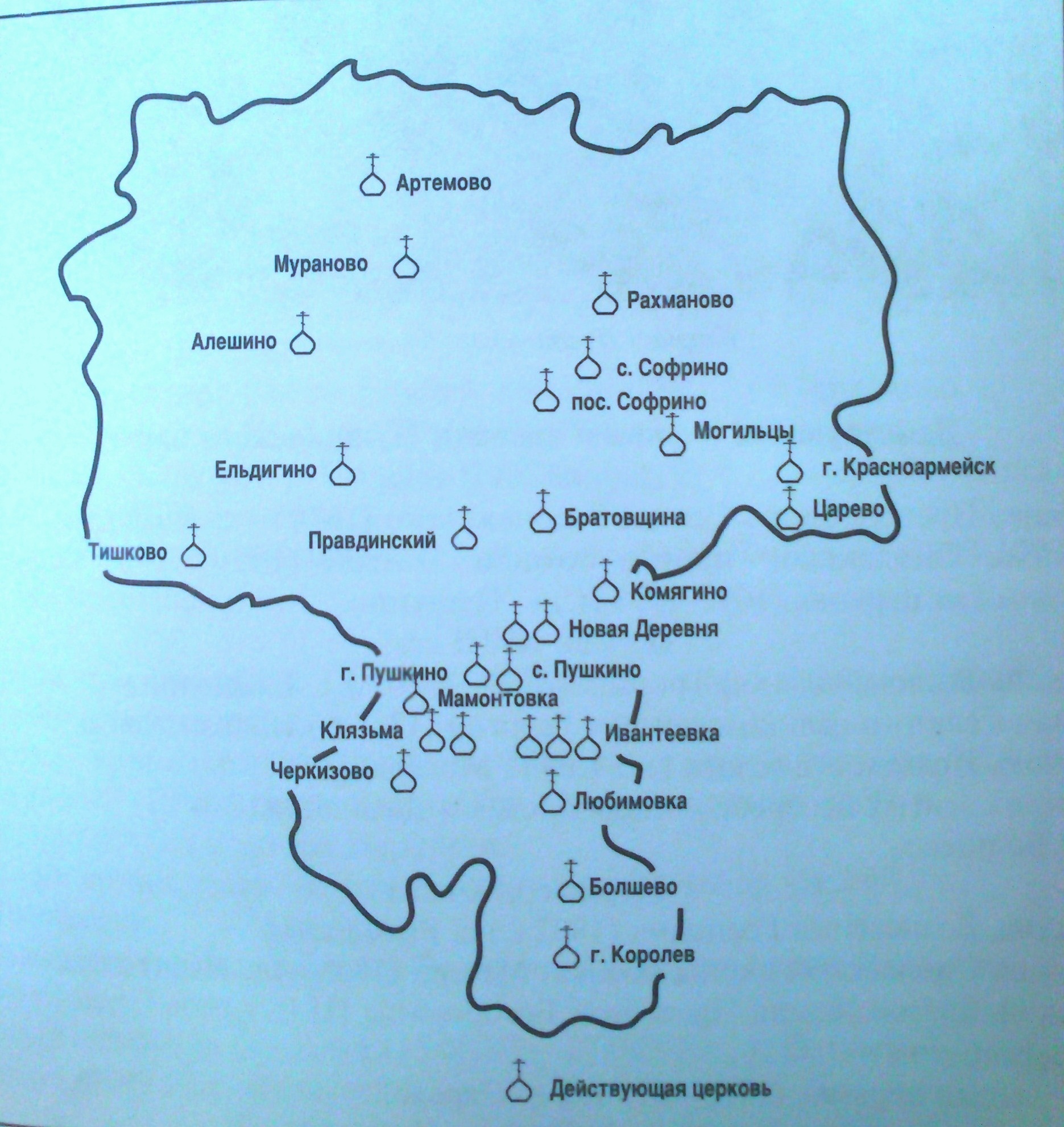 Церковь Смоленской Богоматериг.Ивантеевка
В 1798 году Елизавета Иосифовна Баташова, заказала архитектору  Алексею Никитичу Бакареву (1762-1817) спроекти-ровать новую каменную церковь взамен старой обветшавшей деревянной церкви. Проект  был исполнен, и в 1806 году (строительство длилось пять лет) великолепной архитектуры церковь поднялась, радуя глаз жителей сел Вантеево, Копнино и всей округи.
Никольская церковь    село Пушкино.
Никольская церковь построена в 1692-1694 годах на месте старой деревянной церкви того же названия. Она была построена во имя Николы Чудотворца. В начале 19 века к Никольской церкви пристроили шатровую колокольню, а в 1875 году приделы во имя: Преподобного Сергия Радонежского и святого апостола и евангелиста  Иоанна Богослова.
Церковь святого великомученика Георгияг.Ивантеевка
В 1737 году, на возвышенном левом берегу речки Песочне поднялся рубленый деревянный храм во имя святого великомученика Георгия Победоносца.
Церковь святых бессребреников Космы и Дамиана пос.Болшево
В 1786 году владелец села Болшево князь Петр Иванович Одоевский (1740-1826), потомок легендарного князя Рюрика, на месте обветшавшей рубленой деревянной церкви во имя святых бессребреников Космы и Дамиана построил каменный храм того же названия. В 1899 году к церкви пристроили южный придел во имя Коренной иконы Божией Матери.
Церковь Вознесения Господня                               село Рахманово
Нынешний каменный храм Вознесения Господня с колокольней построен в 1802 году на месте более древней церкви во имя Николая Чудотворца. Храм имеет три придела: Вознесения Господня , святого великомученика Дмитрия Солунского и святителя Николая.
Никольский храмсело Царево
Современный каменный Никольский храм заложен в 1812 году в память изгнания Наполеона из России. Построен он и освящен в 1815 году. Храм имеет два придела: во имя пророка Илии (слева) и святой мученицы Агриппины (справа).
Церковь Покрова Пресвятой Богородицыпос.Черкизово
На правом берегу реки Клязьмы в 1903 году был возведен кирпичный, пятикупольный храм во имя иконы Покрова Пресвятой Богородицы. Нынешняя церковь имеет два придела: правый - во имя святого Николая Чудотворца и левый - во имя преподобного Сергия Радонежского.
Церковь Преподобного Серафима Саровскогопос.Софрино
Во время посещения 5 июня 1993 года художественно-производственного предприятия «Софрино» Русской Православной Церкви Патриарх Московский  и всея Руси АлексийII преподнес в дар храму предприятия на молитвенную память частицу святых мощей преподобного Серафима Сваровского.
Церковь Преподобного Сергея Радонежскогосело Комягино
Храм построен в 1678 году в бытность владельцем села стольника Никиты Ивановича Акинфова. В 60-годах храм, имеющий два придела – главный, посвященный Преподобному Сергию Радонежскому, и малый – в честь преподобного Макария Желтоводского и Унженского.
Церковь живоначальной Троицысело Ельдигино
Храм Святой Троицы видно издалека . Стоит он на крутом холме левого берега речки Вязь. Рядом усадебный дом фабрикантов Армандов, за ним старинный липовый парк, каскадные пруды и все это составляет живописный уголок пушкинской земли. Храм построен  в 1730-1735 годах при владельце села князе Александре Борисовиче Куракине .
Церковь Благовещения Пресвятой Богородицысело Братовщина
Храм Благовещения Пресвятой Богородицы построен в селе Братовщина в 1815 году на месте более древней деревянной церкви  того же названия . Имеет два придела: справа-во имя Пресвятой Богородицы, слева во имя святителя Николая.